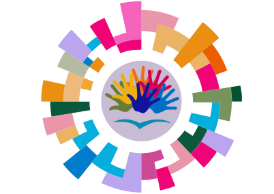 Муниципальное автономное образовательное учреждение дополнительного образования Центр развития творчества детей и юношества Каменского района Пензенской области
Дополнительное образование 
как особое инклюзивное пространство
для детей с ОВЗ и детей-инвалидов
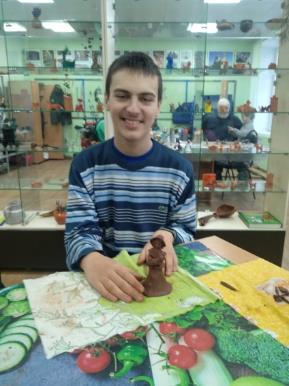 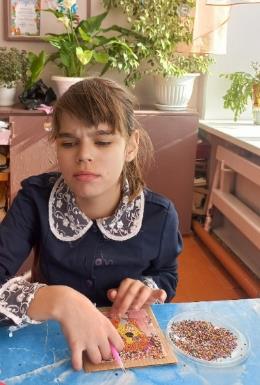 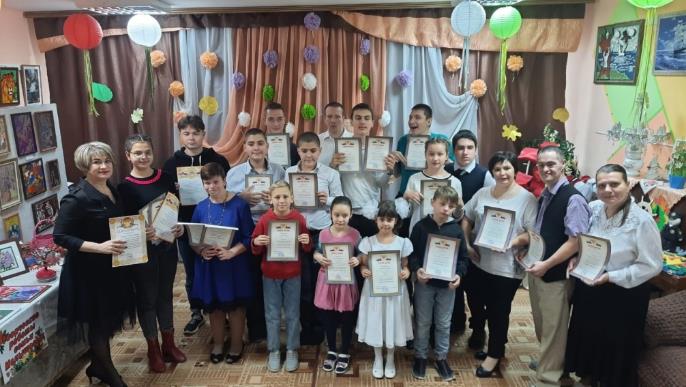 Инклюзи́вное образова́ние (англ. inclusion — включение, включающее образование, совместное обучение) — форма обучения, при которой каждому человеку, независимо от имеющихся физических, социальных, эмоциональных, ментальных, языковых, интеллектуальных и других особенностей, предоставляется возможность учиться в общеобразовательных учреждениях.  
     Основная цель - создание свободной, безбарьерной среды в обучении  и профессиональной подготовке людей с особыми потребностями.
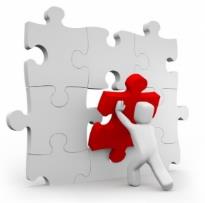 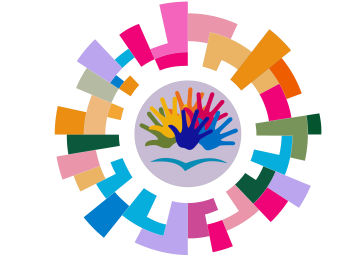 Дополнительное образование – образование через успех. 
     Располагает большим потенциалом и дает возможность детям с ОВЗ и детям-инвалидам попробовать свои силы, развивать свои способности и возможности, занимаясь совместно со здоровыми детьми различными видами творческой, социально-значимой и досуговой деятельностью.
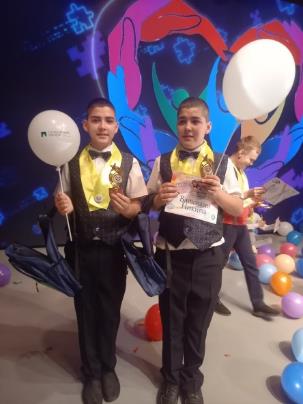 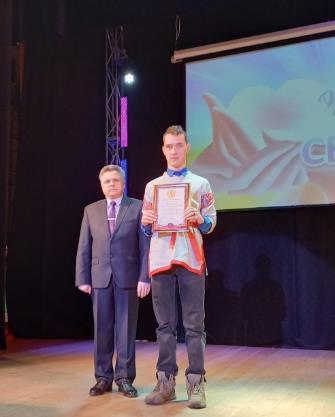 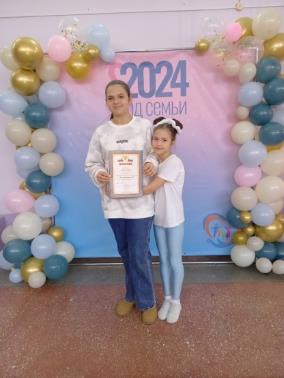 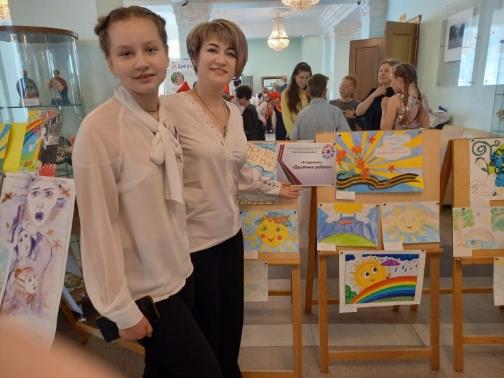 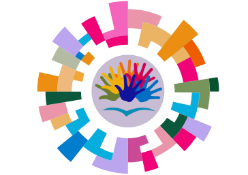 Модель реализации инклюзивного 
дополнительного образования 
в Центре развития творчества детей и юношества
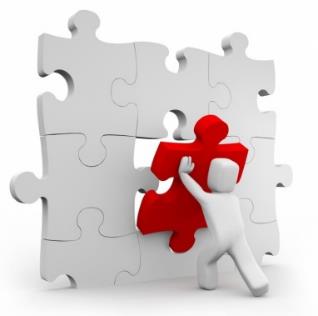 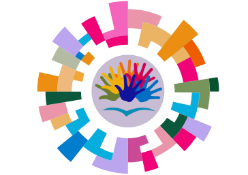 Нормативно-правовое обеспечение сопровождения 
детей с ОВЗ  и  детей-инвалидов
Конституция РФ;
Конвенция «О правах ребенка»;
Конвенция «О правах инвалидов»;
Федеральный закон «О социальной защите инвалидов»;
Федеральный Закон РФ от 29.12.2012 № 273-ФЗ «Об образовании в Российской Федерации» (с изменениями и дополнениями);
Приказ Министерства образования и науки Российской Федерации от 27 июля 2022 года № 629 «Об утверждении порядка организации и осуществления образовательной деятельности по дополнительным общеобразовательным программам»;
Методические рекомендации п реализации адаптированных дополнительных общеобразовательных программ, способствующих социально-психологической реабилитации, профессиональному самоопределению детей с ограниченными возможностями здоровья, включая детей-инвалидов;
Приказ Министерства образования и науки Российской Федерации от 23 августа 2017 № 816 «Об утверждении Порядка применения организациями, осуществляющими образовательную деятельность, электронного обучения, дистанционных образовательных технологий при реализации образовательных программ»;
Концепция развития дополнительного образования детей до 2030 года, утвержденная Распоряжением Правительства Российской Федерации от 31.03.2022 г. №678-р;
Устав и локальные акты МАОУ ДО ЦРТД и Ю Каменского района Пензенской области
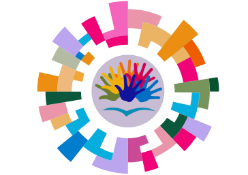 Контингент учащихся 

В объединениях Центра занимаются 49 детей 
с ОВЗ и детей-инвалидов 5-18 лет (62,8%)
нозологические группы:
задержка психического развития (ЗПР) -  4 ребенка;
легкая умственная отсталость  - 3 ребенка;             
тяжелые нарушениями речи (ТНР) - 3  ребенка;       
нарушения опорно-двигательного аппарата  (НОДА) – 11 детей;  
расстройства аутического спектра (РАС) – 15 детей;
нарушение слуха – 4 ребенка;
нарушение зрения – 3 ребенка;
детский паралич  - 1 ребенок; 
неврологические отклонения – 12 детей;
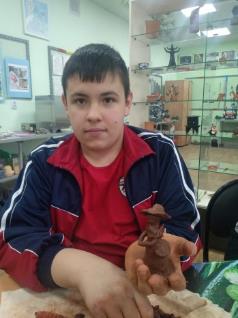 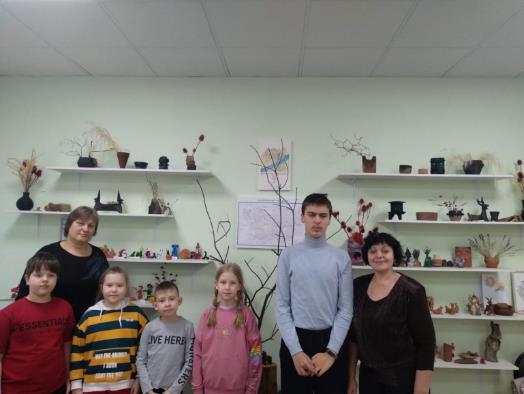 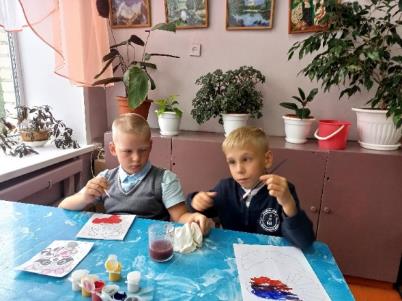 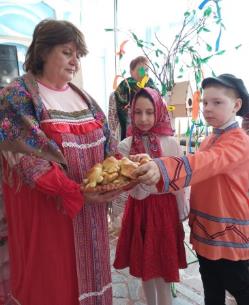 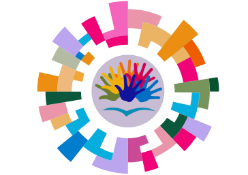 Формы организации инклюзии
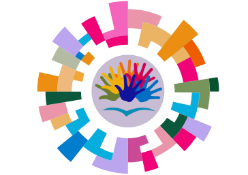 Фольклорное объединение «Дуслык» 
(педагог Акжигитова В.Ф.)
«ИЗО-студия» 
(педагог Кузнецова С. Б.)
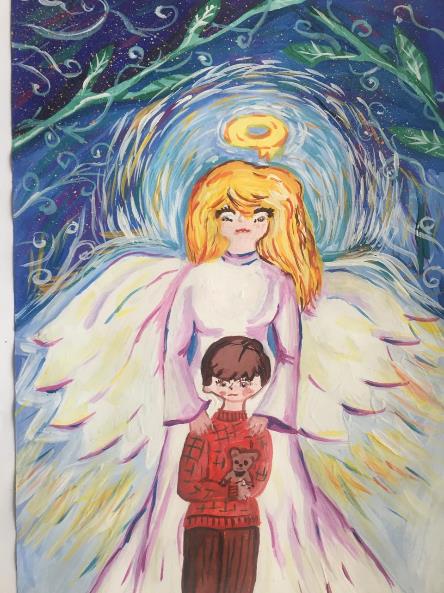 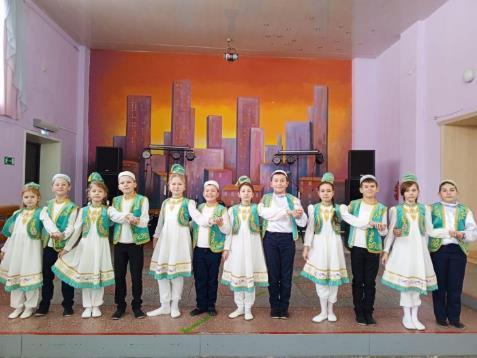 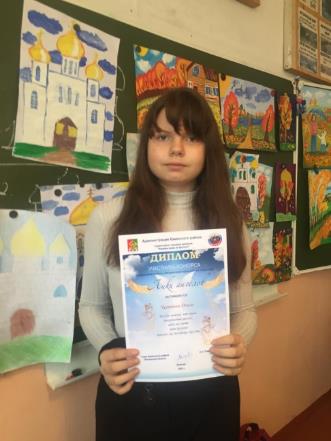 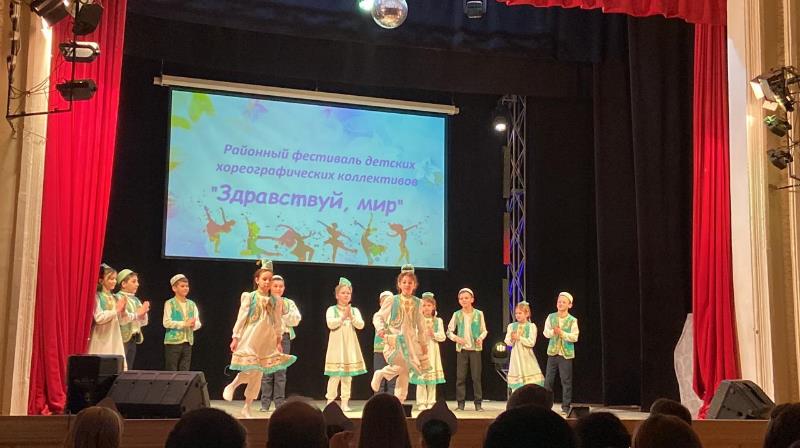 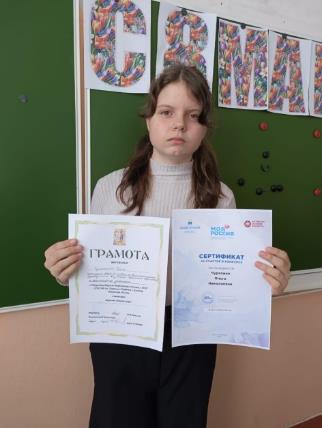 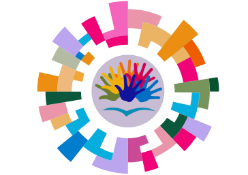 Объединение «Сувенир»
(педагог Сувернева Е. И.)
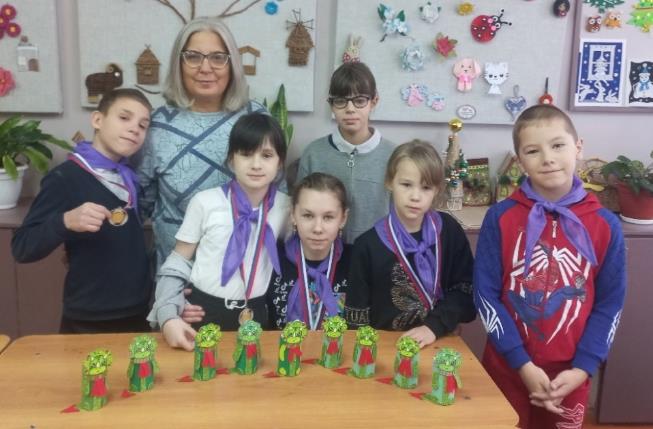 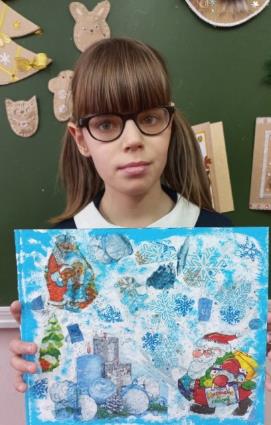 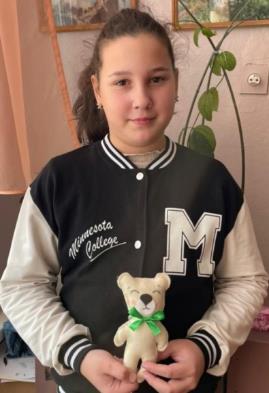 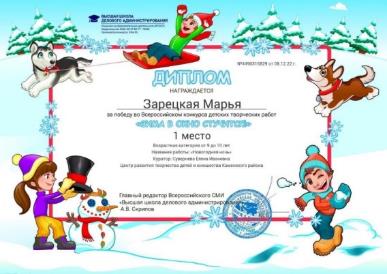 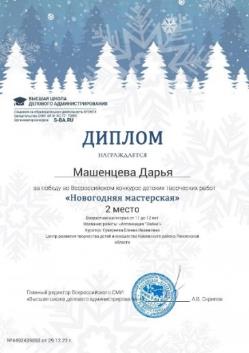 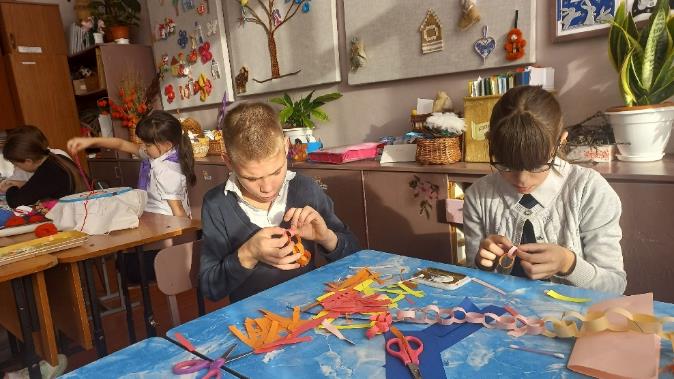 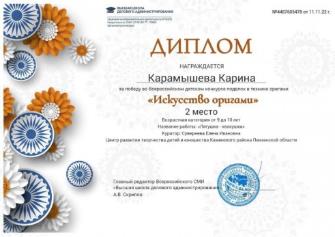 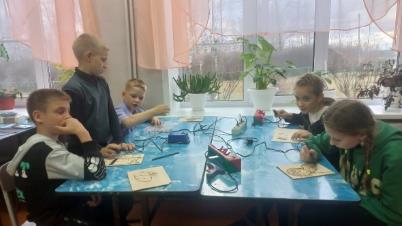 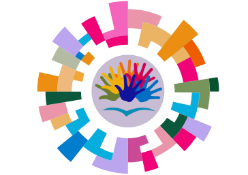 Объединение «Юный краевед» 
(педагог Дасаева Д. И.)
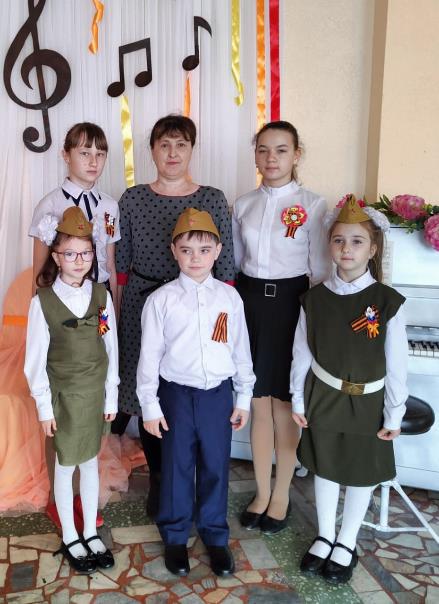 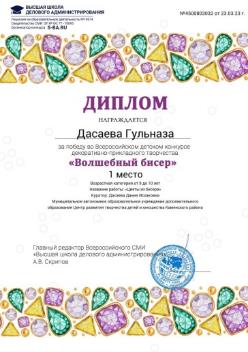 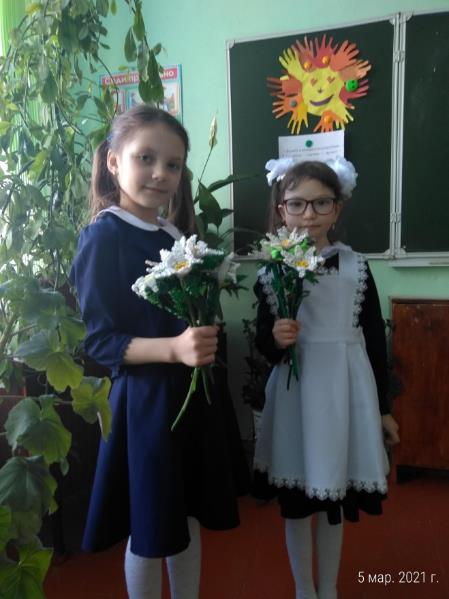 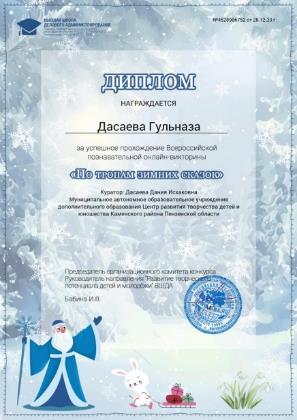 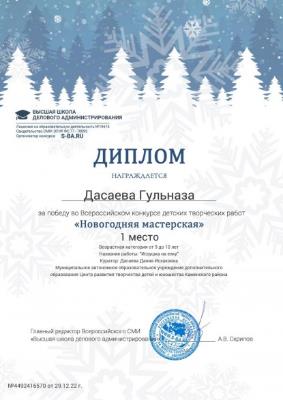 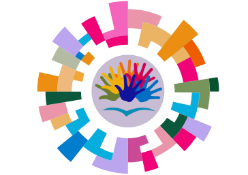 Творческая мастерская «Традиция» 
(педагог Слуцкая Т. И.)
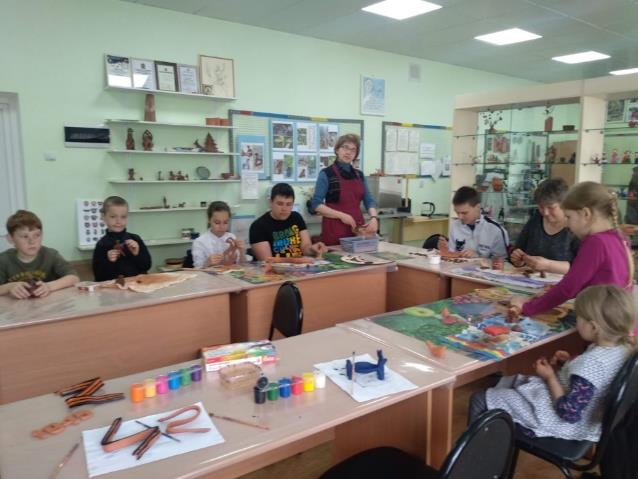 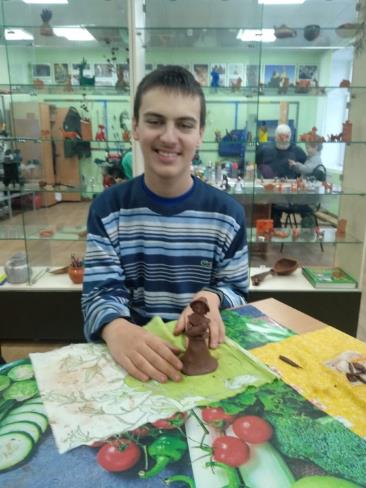 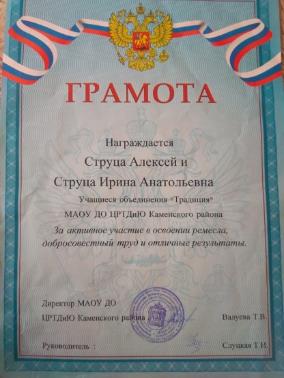 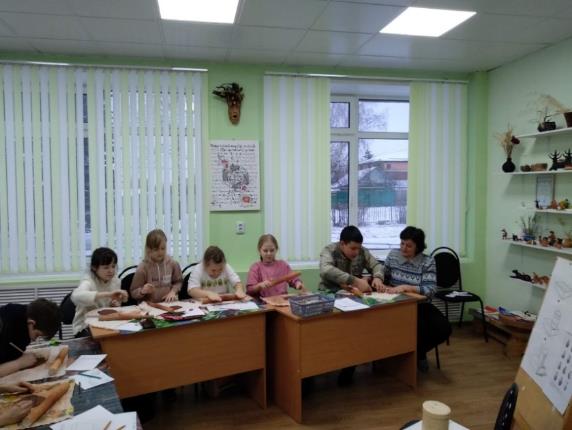 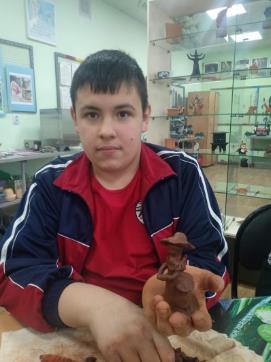 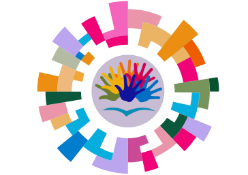 Объединение «Дружные ребята» 
(педагог Максимук Е. П.)
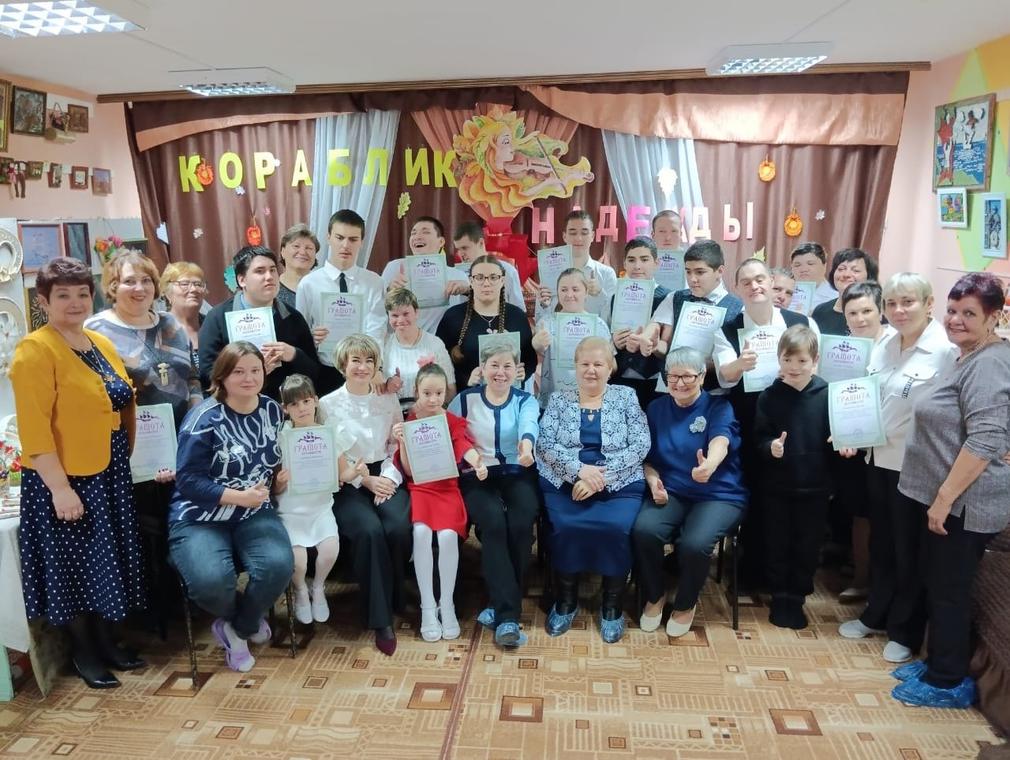 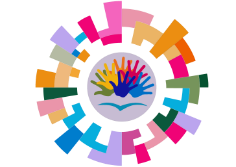 Объединение «Дружные ребята» (педагог Максимук Е. П.)
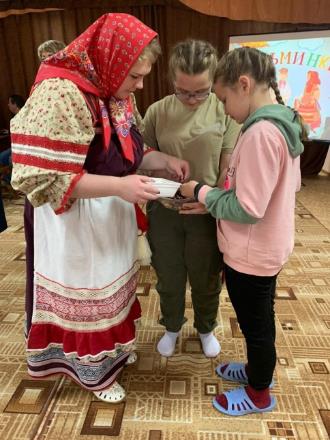 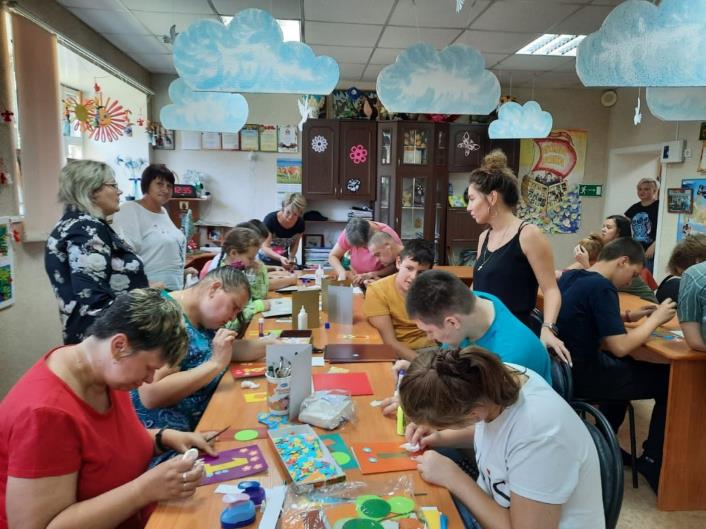 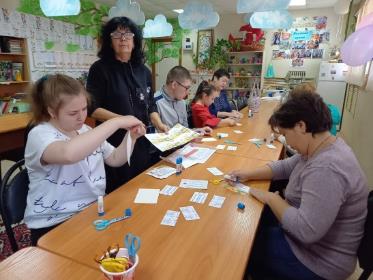 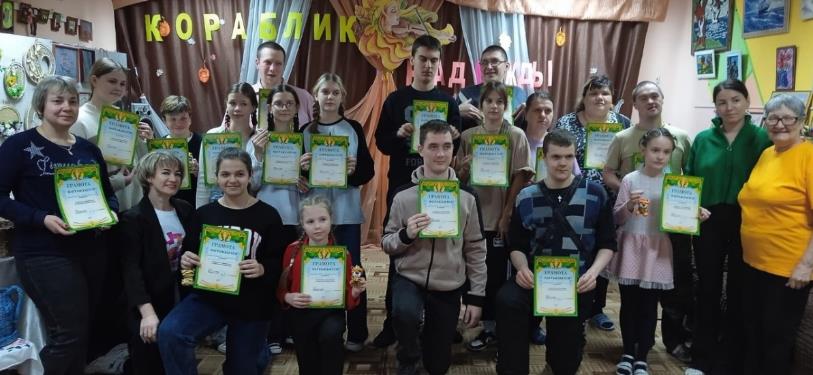 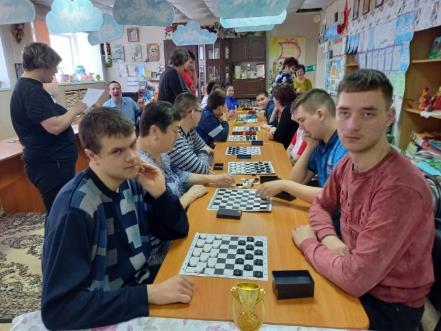 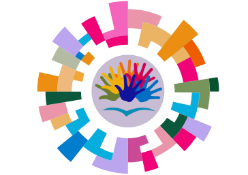 Объединение «Дружные ребята» (педагог Максимук Е. П.)
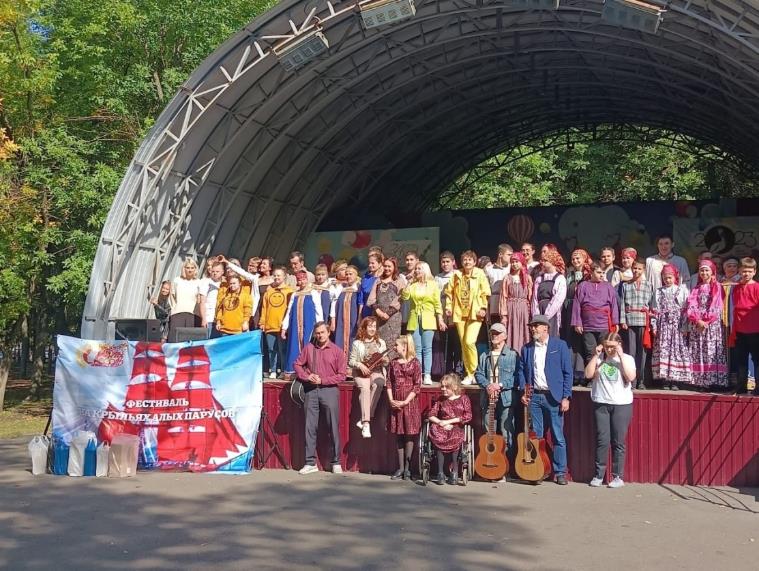 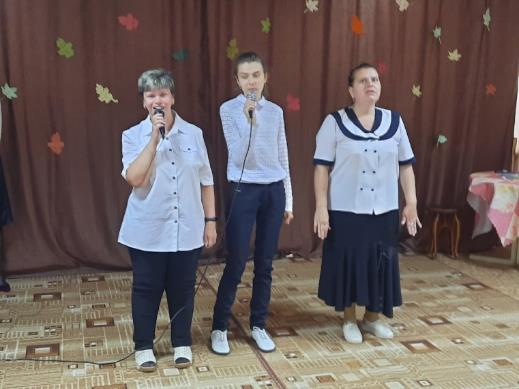 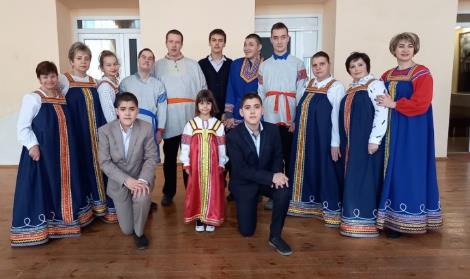 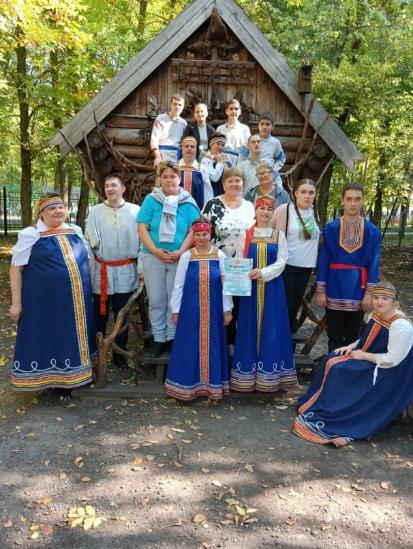 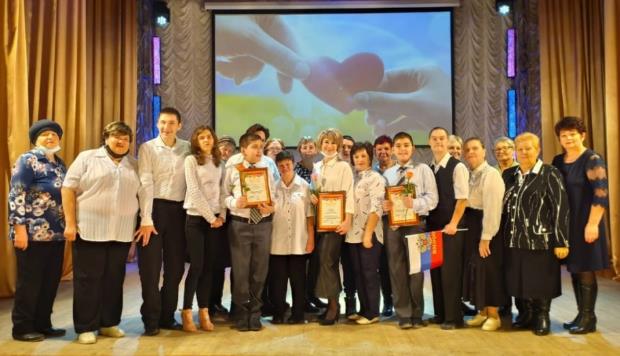 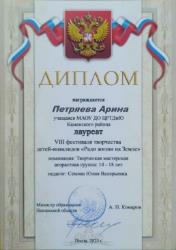 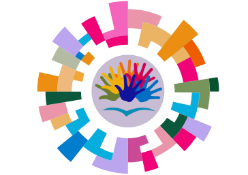 Объединение «Дружные ребята» (педагог Максимук Е. П.)
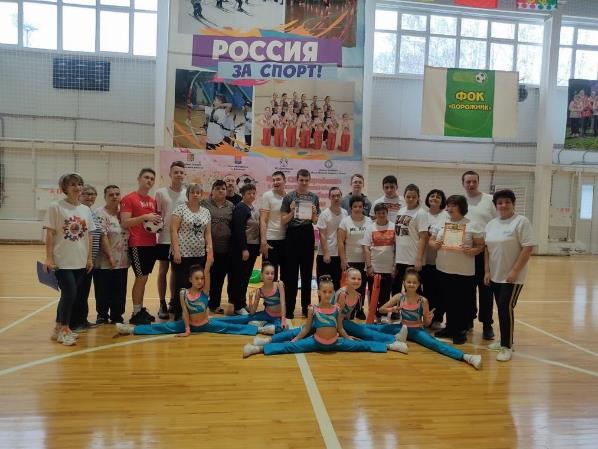 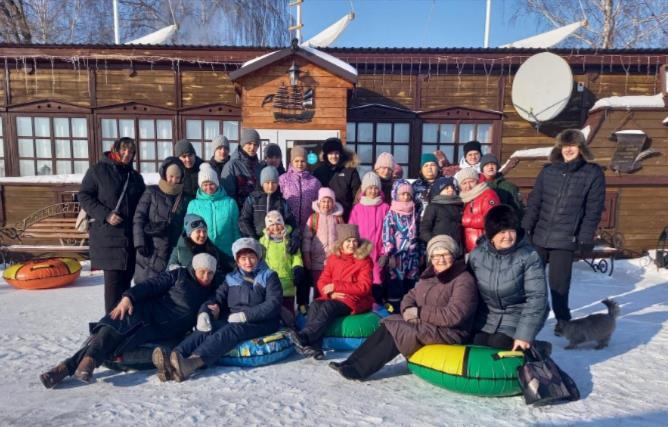 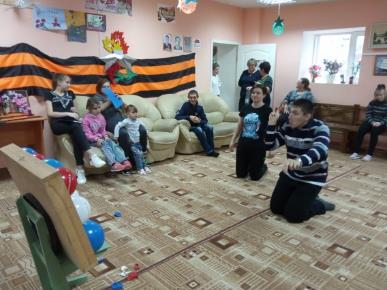 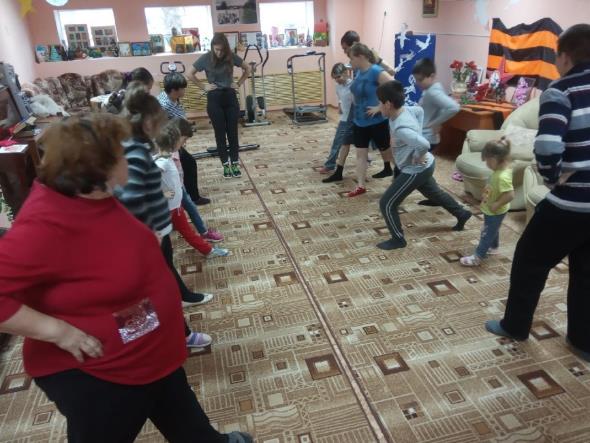 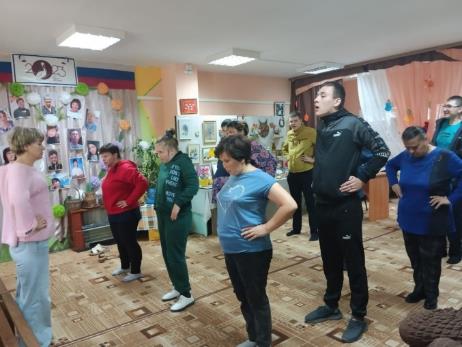 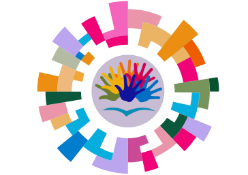 Формы организации инклюзивного пространства
в детском оздоровительном лагере «Березка»
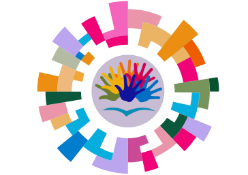 Инклюзивное пространство 
в детском оздоровительном лагере «Березка»
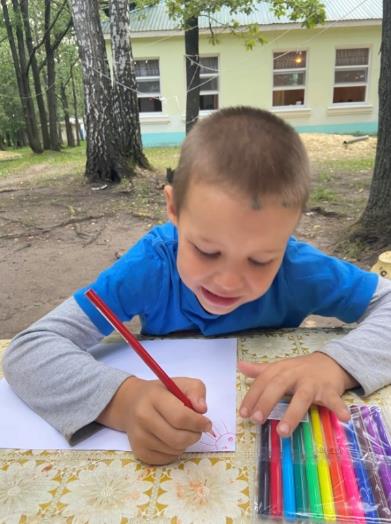 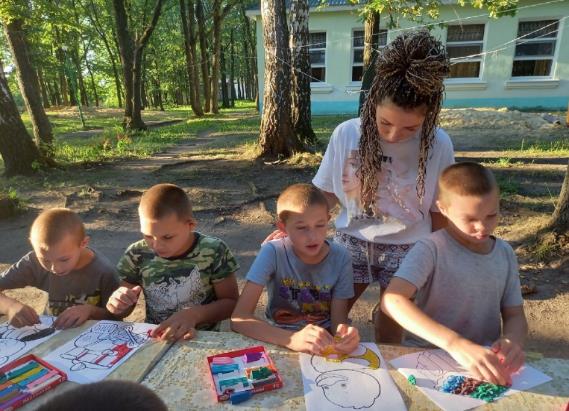 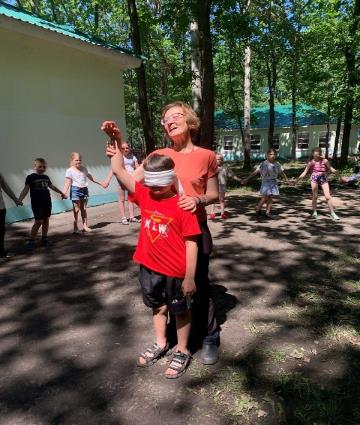 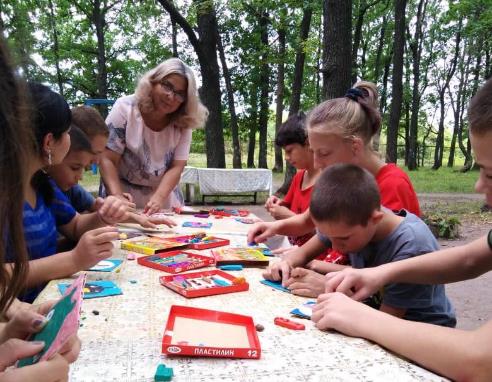 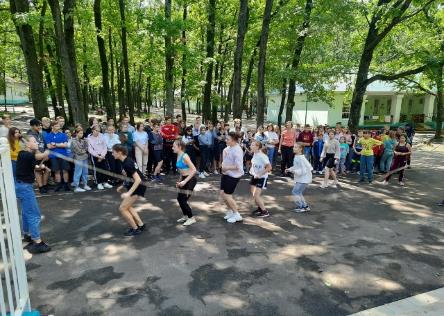 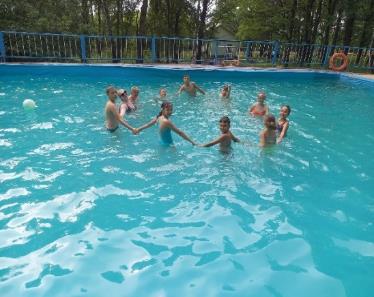 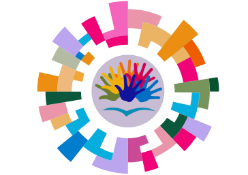 Условия реализации инклюзивного
 дополнительного образования
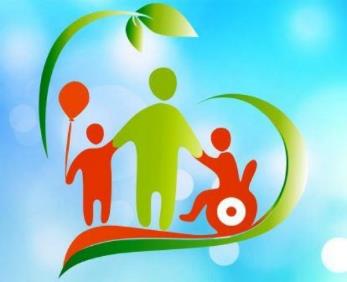 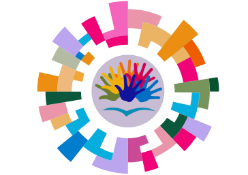 Кадровое обеспечение инклюзивного дополнительного образования
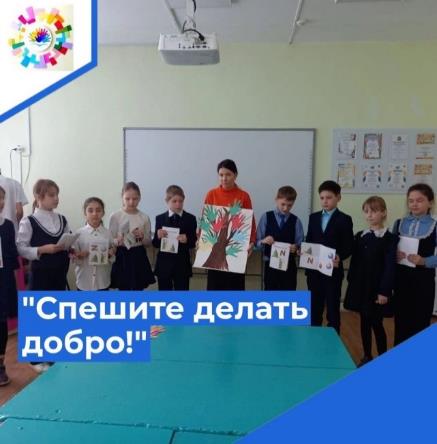 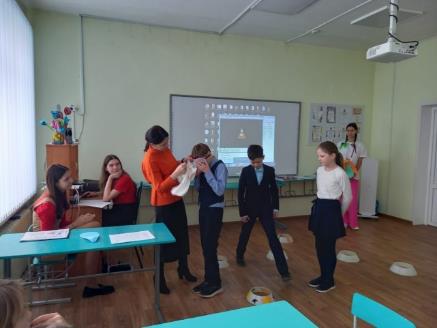 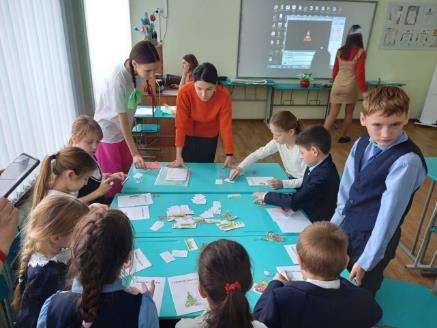 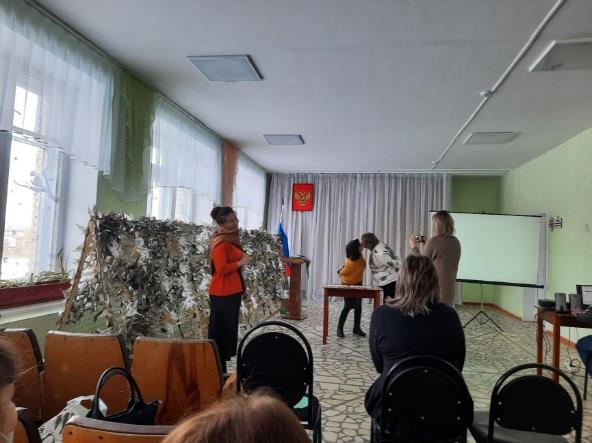 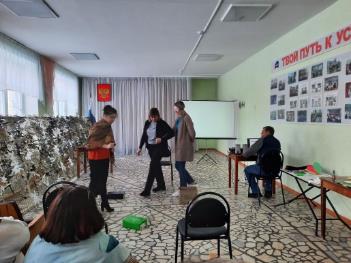 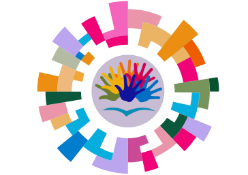 Психолого-педагогическое сопровождение
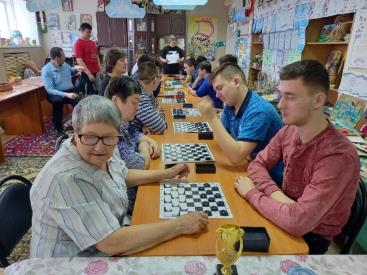 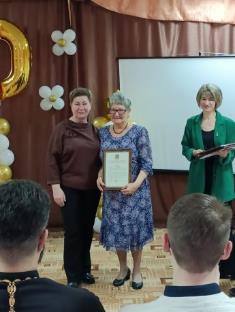 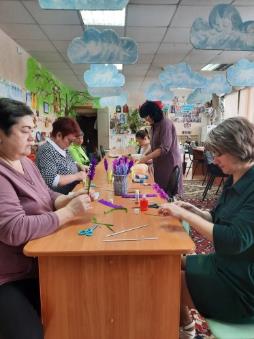 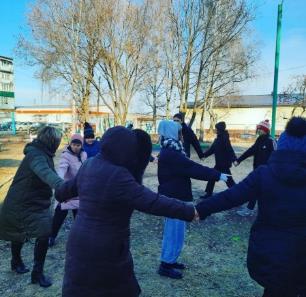 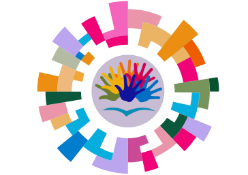 Сетевое взаимодействие и социальное партнерство
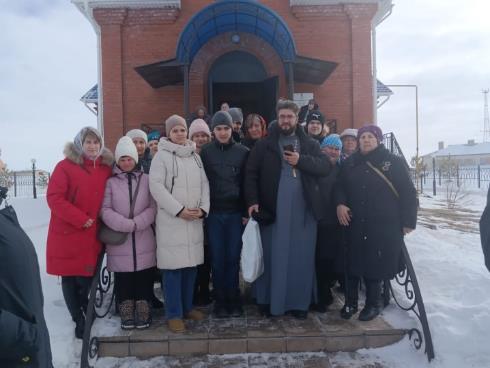 МОО КАМЕНСКОГО РАЙОНА ПО ООООО «ВСЕРОССИЙСКОЕ ОБЩЕСТВО ИНВАЛИДОВ»
Образовательные организации Каменского района
Учреждения культуры Каменского района
Депутаты Собрания представителей г. Каменки и Каменского района
Индивидуальные предприниматели
Каменский техникум предпринимательства и промышленных технологий
Предприятия г. Каменки и Каменского района
Общественные организации Каменского района
Духовенство Каменского района
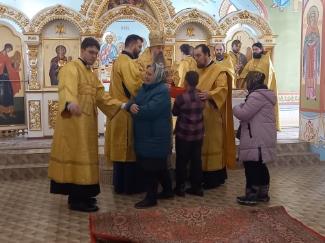 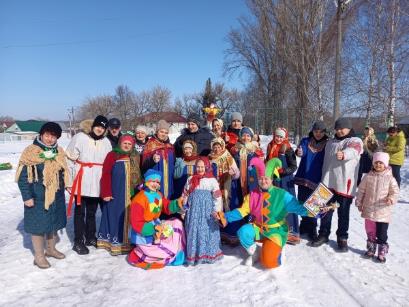 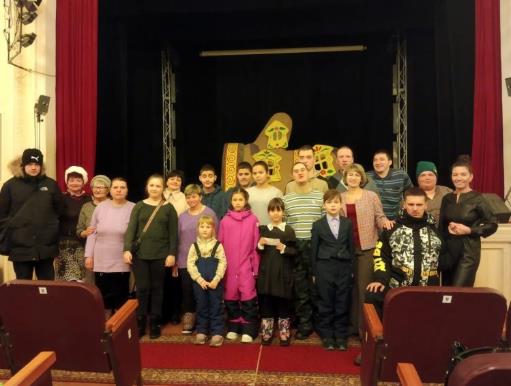 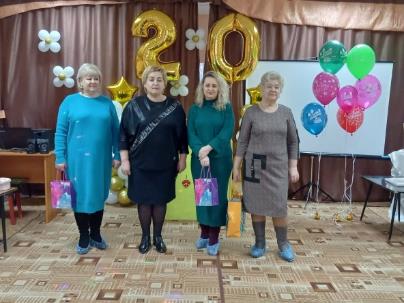 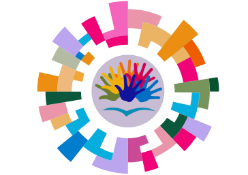 Участие в региональных проектах
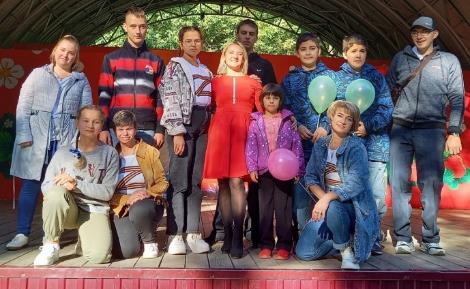 Фестивальный центр «Мечты Ассоль» г. Пенза
Творческая мастерская «Подари праздник» г. Пенза
Кулинарный проект «Веселая кухня» г. Пенза
Межрегиональный проект «Сердце АНГЕЛА»
Фестиваль творчества детей-инвалидов «Ради жизни на земле» г. Пенза
Проект по адаптационным настольным играм «Мир равных возможностей» г. Пенза
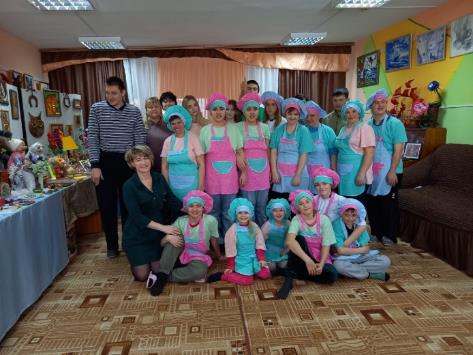 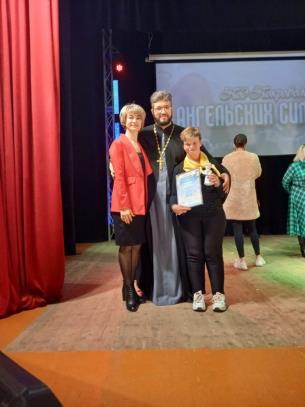 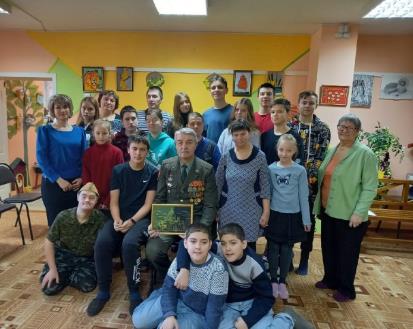 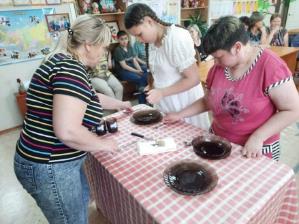 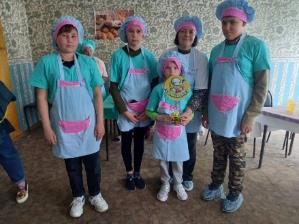 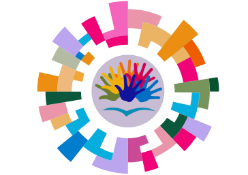 Результативность реализации модели инклюзивного 
дополнительного образования 
в Центре развития творчества детей и юношества
По результатам диагностики у детей с ОВЗ и детей-инвалидов отмечается:

рост уровня коммуникативной, творческой активности и социальной включенности;
повышение самооценки;
снижение личностной и социальной тревожности;
повышение мотивации к здоровье сбережению, сформированность навыков ЗОЖ;
повышение мотивации активного и полезного проведения досуга;  
улучшение коммуникативных качеств;
социализация личности.
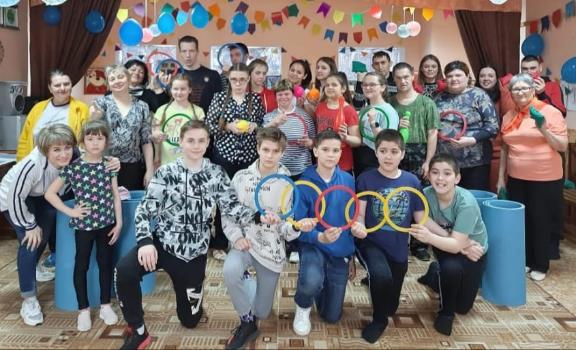 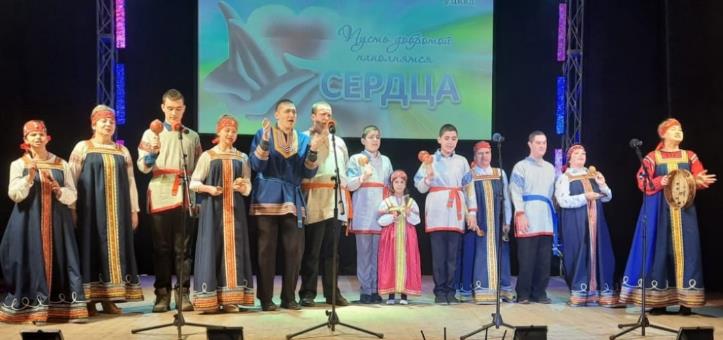 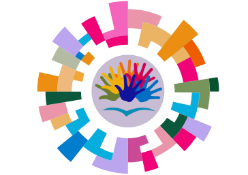 Результативность реализации модели инклюзивного 
дополнительного образования 
в Центре развития творчества детей и юношества
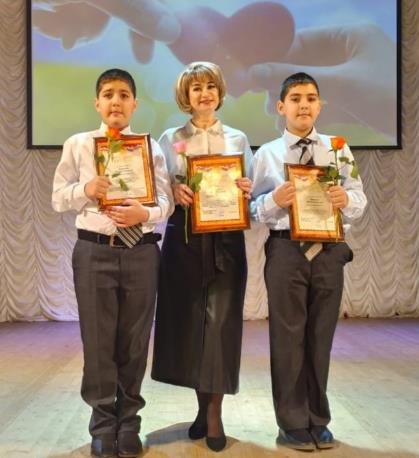 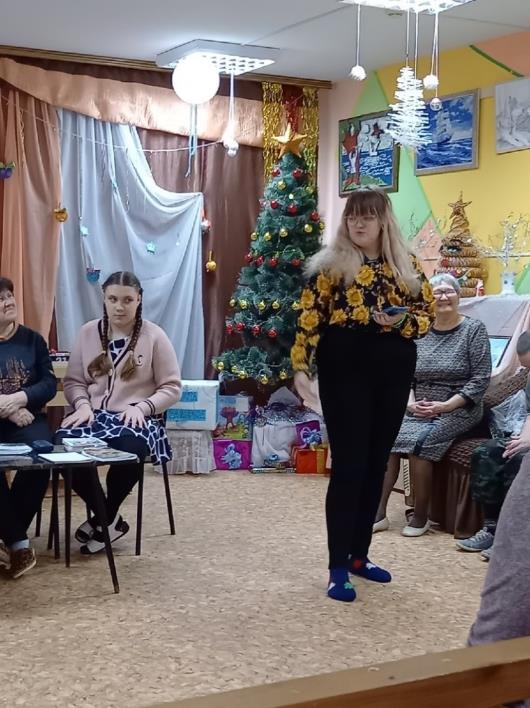 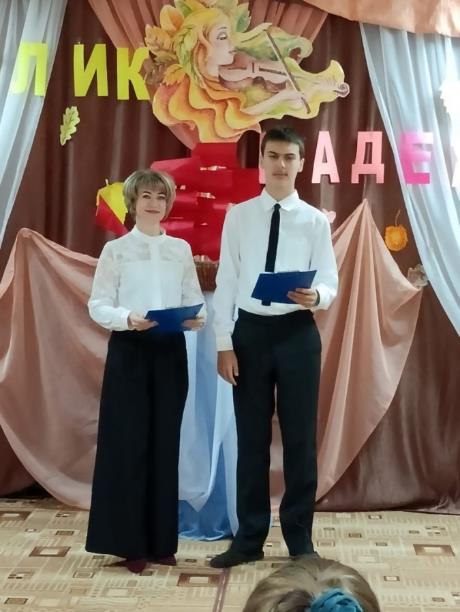 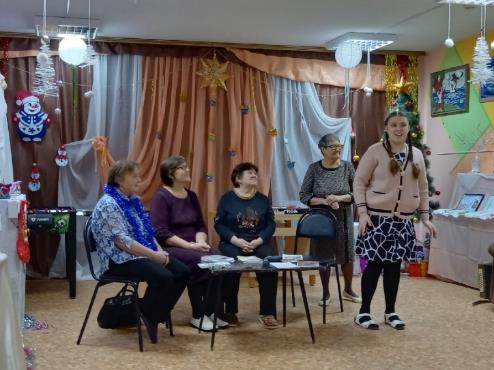 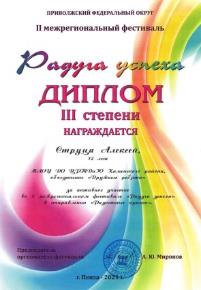 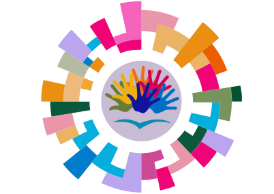 Муниципальное автономное образовательное учреждение дополнительного образования Центр развития творчества детей и юношества Каменского района Пензенской области
Спасибо за внимание!
Валуева Татьяна Викторовна, директор – 8 962 398 93 72
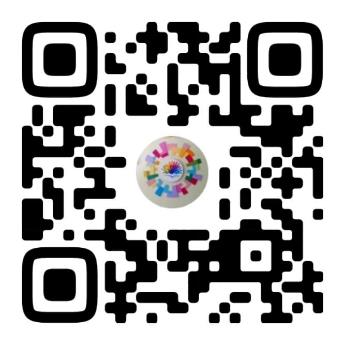 https://vk.com/public190897901
https://kamcrtdu.profiedu.ru/